Thrombosis
Dr. Nisreen Abu Shahin
Assistant Professor of Pathology
Pathology Department 
University of Jordan
Normal blood vessel histology
Artery (A) vs vien (V)
Thrombosis
Pathogenesis (called Virchow's triad): 
Endothelial* Injury ( Heart, Arteries)
Stasis (abnormal blood flow)
Blood Hypercoagulability

* Endothelial cells are special type of cells that cover the inside surface of blood vessels and heart.
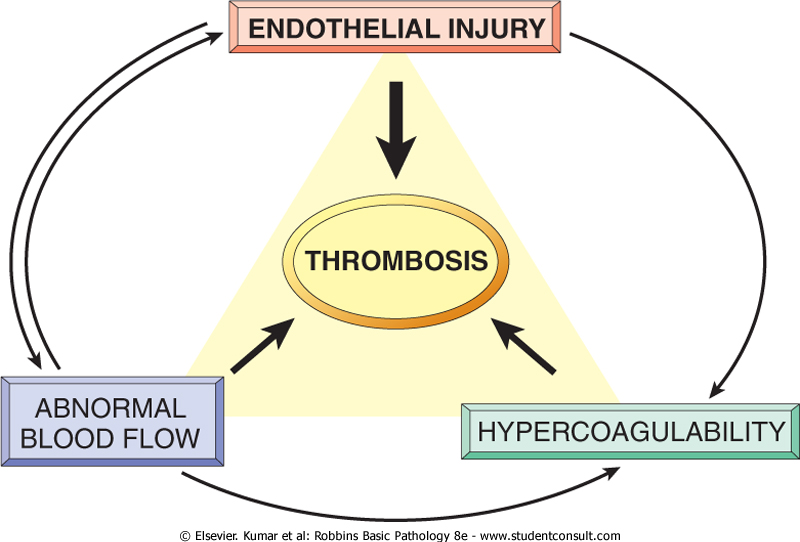 Contribution of Endothelial Cells to Coagulation
Intact endothelial cells maintain liquid blood flow by:	1- inhibiting platelet adherence
		2- preventing coagulation factor activation
		3- lysing blood clots that may form.
Endothelial cells can be stimulated by direct injury or by various cytokines that are produced during inflammation.
Endothelial injury results in:
1- expression of procoagulant proteins (tissue factor and vWF)local thrombus formation.
2- exposure of underlying vWF and basement membrane collagen platelet aggregation and thrombus formation.
Response of Vascular Wall Cells to Injury
Injury to the vessel wall results in a healing response, involving:
1- Intimal expansion by proliferating SMCs and newly synthesized ECM.
2- The recruitment and activation of the SMCs in which involves signals from cells (e.g., ECs, platelets, and macrophages), as well as mediators derived from coagulation and complement cascades.
Pathologic effect of vascular healing Excessive thickening of the intima  luminal stenosis & blockage of vascular flow
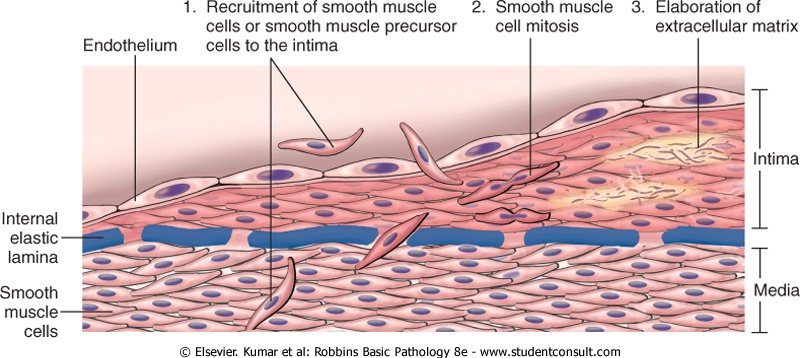 Causes of Endothelial injury

Valvulitis
MI
Atherosclerosis
Traumatic or inflammatory conditions
Increased Blood Pressure
Endotoxins
Hypercholesterolemia 
Radiation
Smoking
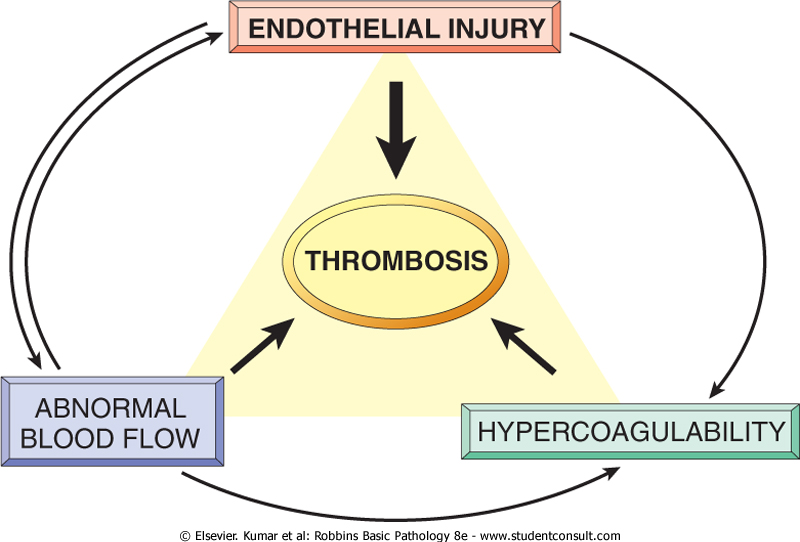 Stasis
Stasis is a major factor in venous thrombi
Normal blood flow is laminar (platelets flow centrally in the vessel lumen, separated from the endothelium by a slower moving clear zone of plasma)
Stasis and turbulence cause the followings:
Causes of Stasis

Atherosclerosis 
Aneurysms
Myocardial Infarction   ( Non-cotractile fibers)
Mitral valve stenosis (atrial dilation)
Hyper viscosity syndrome (PCV and Sickle Cell anemia)
Hypercoagulability
A. Genetic (primary):
mutations in the factor V gene and the prothrombin gene are the most common
B. Acquired (secondary):
multifactorial and is therefore more complicated
 causes include: Immobilization, MI, AF, surgery, fractures, burns, Cancer, Prosthetic cardiac valves …etc
Morphology of thrombi
Can develop anywhere in the CVS (e.g., in cardiac chambers,  valves, arteries, veins, or capillaries).

Arterial or cardiac thrombi begin at sites of endothelial injury or turbulence; and are usually superimposed on an atherosclerotic plaque

 Venous thrombi  occur at sites of stasis. Most commonly the veins of the lower extremities (90%)

Thrombi are focally attached to the underlying vascular surface.

 The propagating portion of a thrombus is poorly attached fragmentation and embolus formation
ARTERY WITH AN OLD THROMBUS. A, H&e-stain. B, Stain For Elastic Tissue. The Original Lumen Is Delineated By The Internal Elastic Lamina (Arrows) And Is Totally Filled With Organized Thrombus, Now Punctuated By A Number Of Recanalized Channels (White Spaces).
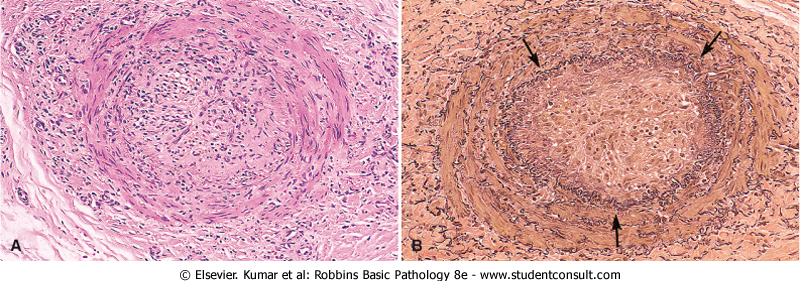 lines of Zahn
Thrombi can have grossly (and microscopically) apparent laminations called lines of Zahn; these represent pale platelet and fibrin layers alternating with darker erythrocyte-rich layers.
 Such lines are significant in that they represent thrombosis of flowing blood (can potentially distinguish antemortem thrombosis from postmortem clots)
postmortem blood clots are bland non-laminated clots (no lines of Zahn)
lines of Zahn
Mural thrombi
Thrombi occurring in heart chambers or in the aortic lumen. 
Causes include: Abnormal myocardial contraction (e.g. arrhythmias, dilated cardiomyopathy, or MI) or endomyocardial injury (caused by myocarditis, catheter trauma)
Vegetations 
Thrombi on heart valves are called vegetations:
Types:
 1- infectious (Bacterial or fungal blood-borne infections)(e.g. infective endocarditis,). 
2-Non-bacterial thrombotic endocarditis occur on sterile valves.
Mural thrombi
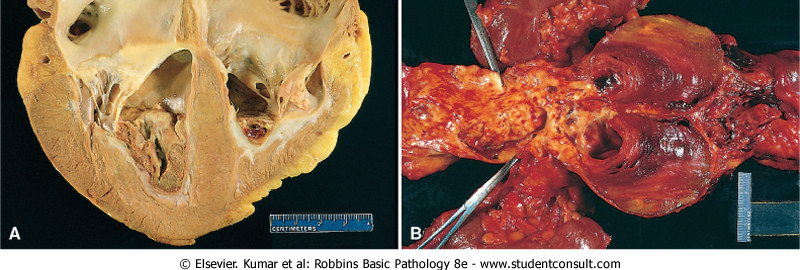 Fate of thrombi
Propagation accumulate additional platelets and fibrin, eventually causing vessel obstruction
Embolization Thrombi dislodge or fragment and are transported elsewhere in the vasculature
Dissolution Thrombi are removed by fibrinolytic activity (only in recent thrombi)
Organization* and recanalization Thrombi induce inflammation and fibrosis. These can recanalize (re-establishing some degree of flow), or they can be incorporated into a thickened vessel wall
*Organization refers to the ingrowth of endothelial cells, smooth cells and fibroblasts into the fibrin rich thrombus.

5. 	Superimposed infection (Mycotic aneurysm)
Venous thrombi
 (veins of the legs) are most common
Superficial: e.g. Saphenous veins.
	- can cause local congestion, swelling, pain, and tenderness along the course of the involved vein, but they rarely embolize
Deep: e.g. Popliteal, Femoral and iliac vein.
more serious because they may embolize
can occur with stasis or in a variety of hypercoagulable states